SVĚT PO 2. SVĚTOVÉ VÁLCE
Vznik OSN
potřeba vytvořit organizaci, která by zaručovala trvalý světový mír
51 států (včetně Československa)
cíle: světový mír!, přátelské vztahy mezi národy, hospodářská a kulturní spolupráce, humanitární pomoc
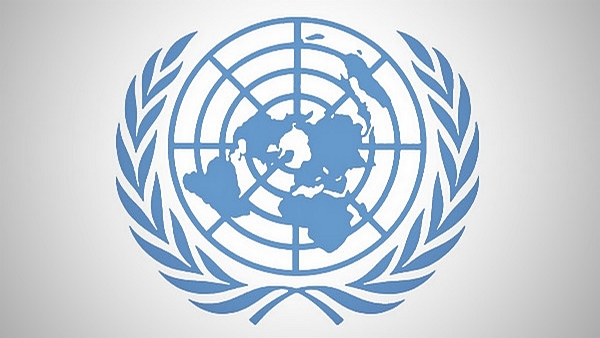 Postupimská konference
přelom červenec/srpen v Postupimi 
představitelé USA, Velké Británie a SSSR
Obsah: poválečné uspořádání Německa, obnova Evropy, reparace a potrestání válečných zločinů 
+ odsun něm. obyvatelstva z ČSR, 
Polska a Maďarska 


		Stalin, Truman, Churchill
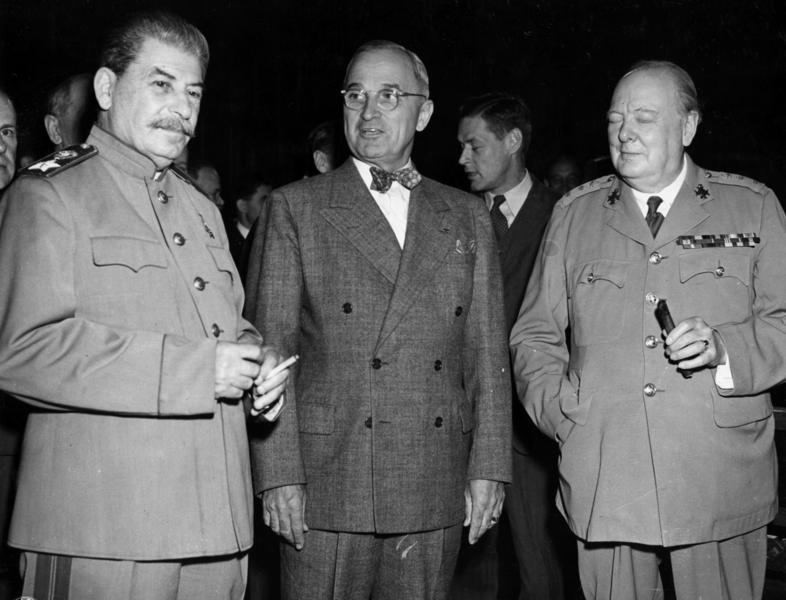 Program poválečné obnovy Německa
Rozděleno na 4 okupační zóny: americká, britská, sovětská a francouzská (stejně rozdělen i Berlín)

ČTYŘI D: 1) denacifikace = likvidace nacistického systému
		2) demokratizace = zavedení demokratické společnosti
		3) demilitarizace = odzbrojení
		4) demonopolizace = zrušení monopolů, které pomohly 				nacistům k moci (př. výroba zbrní)
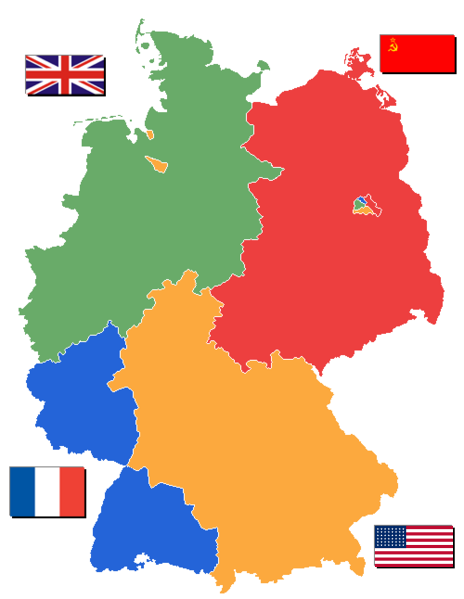 Norimberský proces
listopad 1945 – říjen 1946
proces s hlavními představiteli nacistického Německa 
12 odsouzeno k trestu smrti (ostatní žalář)

https://www.youtube.com/watch?v=sMltYp826hg
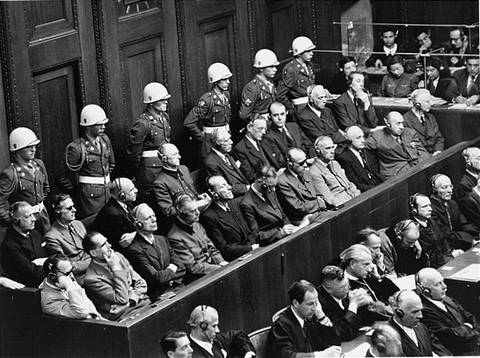 Poválečné uspořádání Evropy
Polsko získalo kousek Německa, Slezsko a Kladsko 
SSSR získalo Podkarpatskou Rus, část Východního Pruska, Běloruska, + Litvu, Lotyšsko, Estonsko atd.
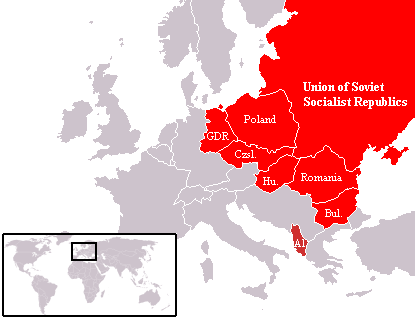 POVÁLEČNÉ ČESKOSLOVENSKO
V LETECH 1945 - 1947
prezidentem Eduard Beneš 
vláda NÁRODNÍ FRONTY 
významnou roli hráli komunisté 
prosadili znárodnění (dolů, průmyslu, bank a pojišťoven)
prosadili pozemkovou reformu (půda, která patřila odsunutým Němcům získávala nové majitele)
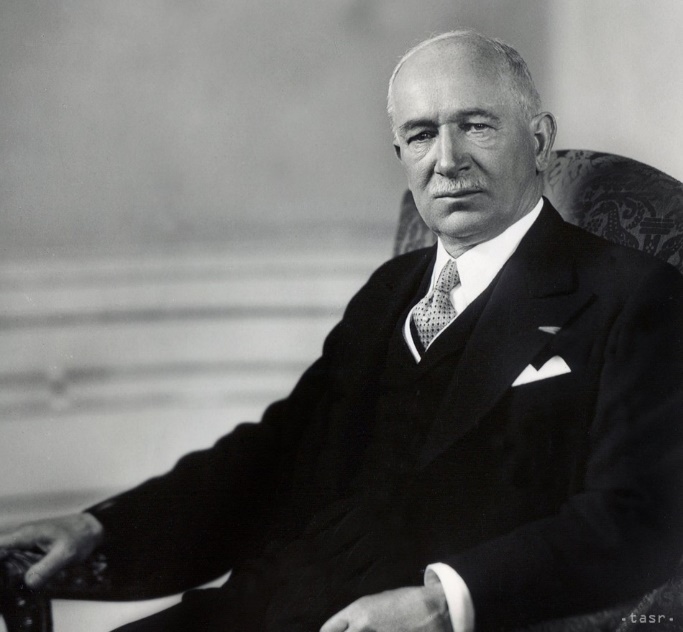 Volby roku 1946
vítězem prvních voleb – KOMUNISTÉ 
předsedou vlády KLEMENT GOTTWALD 
komunisté obsadili přední funkce v bezpečnostních složkách
https://www.youtube.com/watch?v=zmG6w7zEdQ8
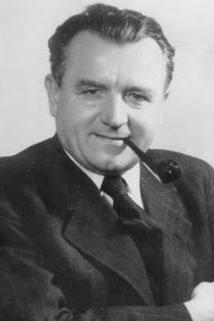 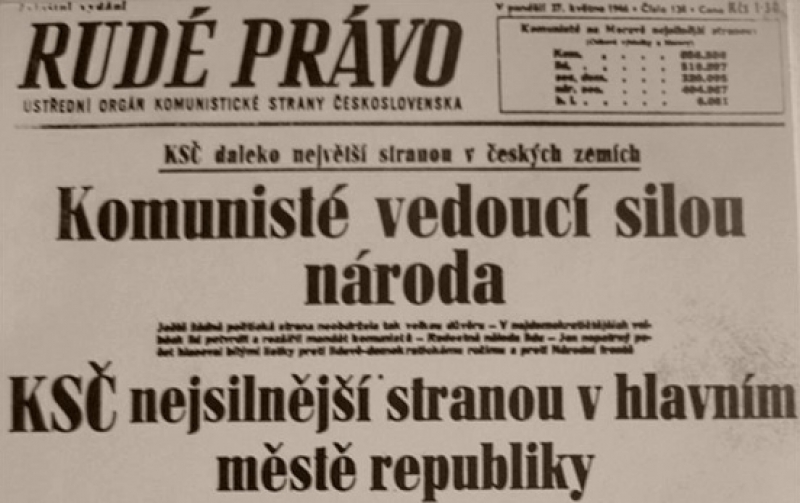 Odsun národnostních menšin
odsun Němců a Maďarů z republiky 
nejprve docházelo k násilnostem – pak dozor Kontrolní rady
odsunuto 3 miliony Němců 
https://www.youtube.com/watch?v=LQOBBetWHYA

https://www.youtube.com/watch?v=Nfs0fevAXuw
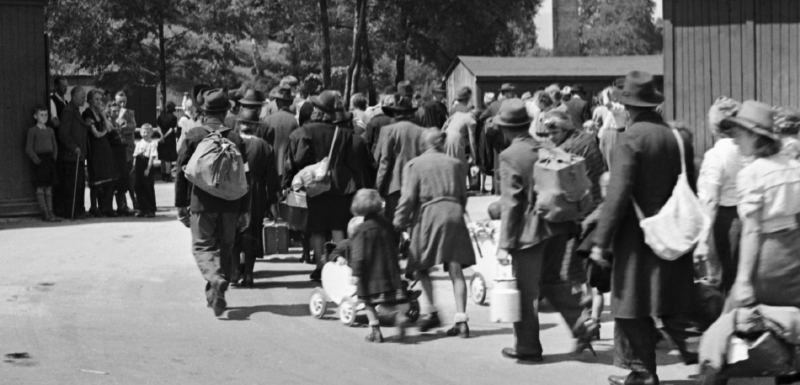 Poválečné soudy
Mimořádné lidové soudy   
	- odsouzeno 30 000 (819 trest smrti)
Národní soudy
	- odsouzeno 166 (35 t. s.)

- Ne všechny byly spravedlivé!
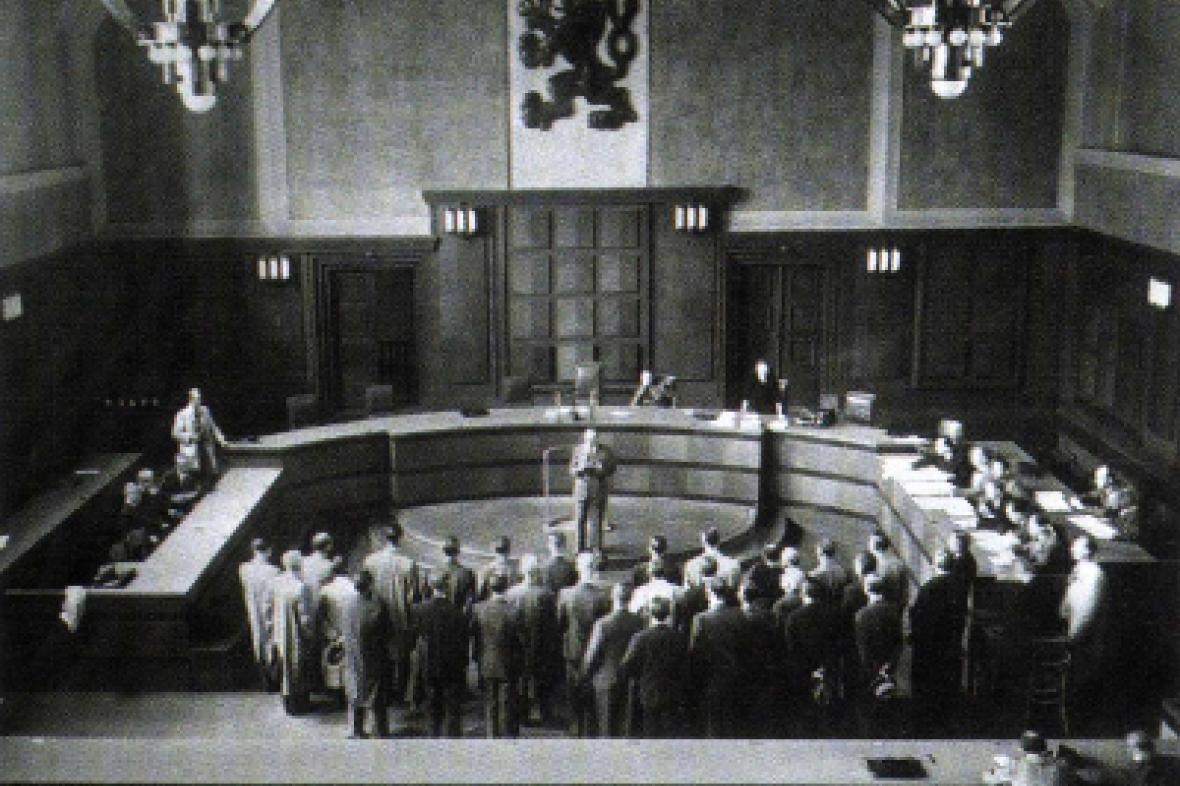 Školství, kultura, umění a sport
znovuotevřeny VŠ a SŠ a příprava na školskou reformu 
animovaný film – Jiří Trnka 
hudební festival Pražské jaro
snaha vybudovat centrálně řízenou tělovýchovnou organizaci 
https://www.youtube.com/watch?v=CTV1To1e5w8
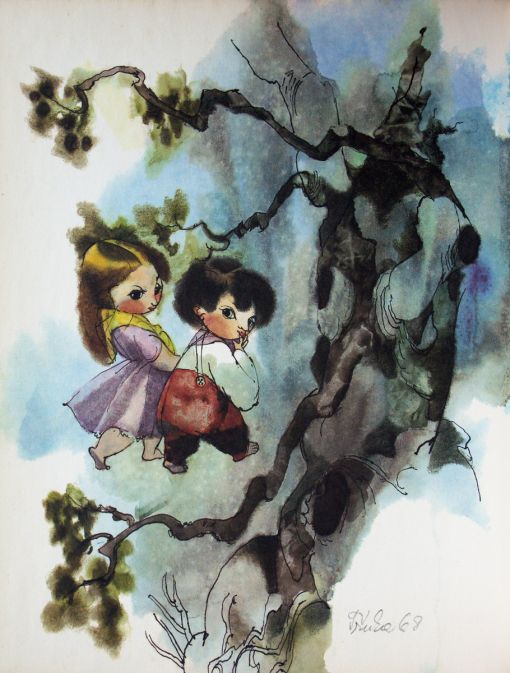 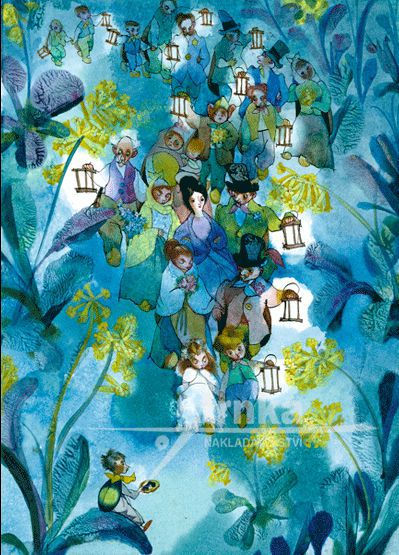